Ústredný  kontrolný  a  skúšobný  ústav  poľnohospodársky  v  bratislave
2
VYTVÁRANIE  JEDNOTNÝCH VSTUPNÝCH ZDRAVOTNÝCH DOKLADOV PRE RASTLINY, RASTLINNÉ PRODUKTY A INÉ PREDMETY (CHEDPP) V SYSTÉME TRACES NT
Odbor ochrany rastlín
  Mgr. Silvia Pečková, Ing. Samuel Krajčo
4. december 2023
www.uksup.sk
5. 12. 2023
Legislatíva EÚ
3
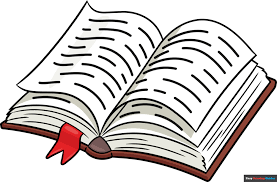 Nariadenie Európskeho parlamentu a Rady (EÚ) 2016/2031 o zdraví rastlín 
    Úradný register profesionálnych prevádzkovateľov - článok 65
Nariadenie Európskeho parlamentu a Rady (EÚ) 2017/625 o úradných kontrolách 
   Povinnosti profesionálnych prevádzkovateľov – článok 15
   Úradné kontroly – článok 43, článok 47 – rastliny, rastlinné produkty a iné predmety
   Používanie jednotného vstupného zdravotného dokladu prevádzkovateľom a príslušnými orgánmi – článok 56
aktuálne platný cenník ÚKSÚP
Vykonávacie nariadenie KOM (EÚ) 2019/1715 o IMSOC
    Formát jednotného vstupného zdravotného dokladu a pokyny na jeho predkladanie a používanie – článok 40 

Nariadenie (EÚ) 2019/2072 - ochranné opatrenia proti škodcom rastlín
   Zoznam rastlín, rastlinných produktov a iných predmetov, na ktoré sa vzťahujú rastlinolekárske osvedčenia, 
   a rastlín, rastlinných produktov a iných predmetov, v prípade ktorých sa takéto osvedčenia na ich uvedenie na 
   územie Únie nevyžadujú PRÍLOHA XI, časť A, časť B, časť C
Polia CHEDPP v TRACES NT a vysvetľujúce poznámky - Príloha II
www.uksup.sk
5. 12. 2023
Článok 65Úradný register profesionálnych prevádzkovateľov
4
1.   Príslušný orgán vedie a aktualizuje register, ktorý obsahuje týchto profesionálnych prevádzkovateľov, ktorí pôsobia na území dotknutých členských štátov:
Členské štáty môžu rozhodnúť o zaregistrovaní ďalších kategórií pestovateľov alebo iných profesionálnych prevádzkovateľov, ak na to odôvodňuje riziko spojené so škodcami, ktoré predstavujú nimi pestované rastliny alebo niektorá ďalšia z ich činností. 
1.   Príslušný orgán vedie a aktualizuje register, ktorý obsahuje týchto profesionálnych prevádzkovateľov, ktorí pôsobia na území dotknutých členských štátov:
a) profesionálnych prevádzkovateľov, ktorí do Únie uvádzajú alebo v rámci Únie premiestňujú rastliny, rastlinné produkty a iné predmety, pre ktoré sa vyžaduje rastlinolekárske osvedčenie alebo rastlinný pas na základe vykonávacích aktov prijatých podľa článku 72 ods. 1, článku 73, článku 74 ods. 1, článku 79 ods. 1 a článku 80 ods. 1;
b) profesionálnych prevádzkovateľov s oprávnením vydávať rastlinné pasy podľa článku 89;
c) profesionálnych prevádzkovateľov, ktorí žiadajú príslušný orgán o vydanie osvedčení uvedených v článkoch 100, 101 a 102;
d) profesionálnych prevádzkovateľov, ktorí sú oprávnení používať značky uvedené v článku 98, ktorí sú oprávnení vydávať osvedčenia uvedené v článku 99, ktorí poskytujú informácie v súlade s článkom 45 alebo 55, ktorí uvádzajú rastliny, rastlinné produkty alebo iné predmety do hraničných zón v súlade s článkom 46 ods. 1 alebo článkom 56 alebo vykonávajú činnosti týkajúce sa relevantných rastlín vo vymedzených oblastiach, pokiaľ títo prevádzkovatelia nie sú vedení v inom úradnom registri, ktorý je príslušným orgánom k dispozícii, a
e) profesionálnych prevádzkovateľov okrem tých, ktorí sa uvádzajú v písmenách a) až d) tohto pododseku, ak sa to vyžaduje vo vykonávacom akte prijatom podľa článku 28 ods. 1 a článku 30 ods. 1, článku 41 ods. 2, článku 49 ods. 1, článku 53 ods. 2 alebo článku 54 ods. 2.
www.uksup.sk
5. 12. 2023
POVINNOSŤ REGISTRÁCIE DOVOZCOV
5
Článok 65 ods. 1 písm. a)
Oficiálny vestník EÚ - Nariadenie (EÚ) 2019/2072 z 28. novembra 2019, ktorým sa stanovujú jednotné podmienky vykonávania nariadenia Európskeho parlamentu a Rady (EÚ) 2016/2031, pokiaľ ide o ochranné opatrenia proti škodcom rastlín, a ktorým sa zrušuje nariadenie Komisie (ES) č. 690/2008 a ktorým sa mení vykonávacie nariadenie Komisie (EÚ) 2018/2019
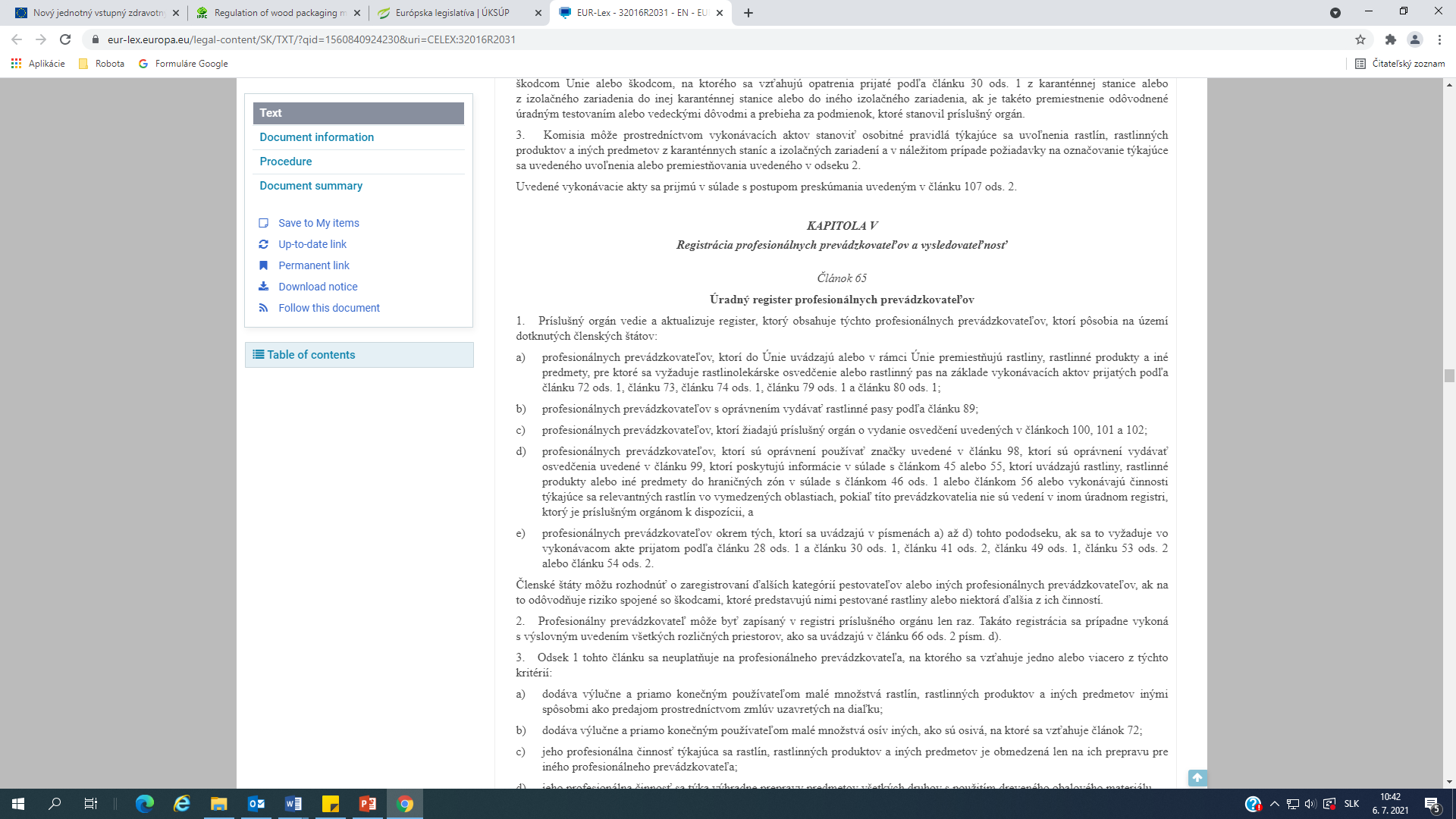 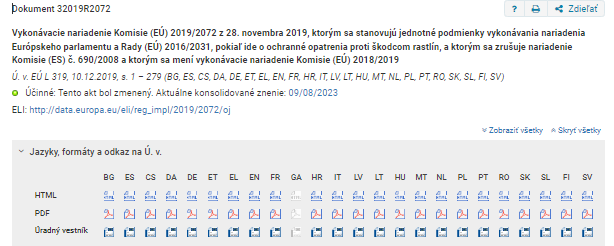 Ak zásielku sprevádza rastlinolekárske osvedčenie / komodita sa nachádza v kapitole XI. časti A / časti B Nariadenia (EÚ) 2019/2072 – ochranné opatrenia proti škodcom (konsolidované znenie) profesionálny prevádzkovateľ v kolónke I.6. Príjemca / Dovozca CHEDPP - podlieha registrácii
www.uksup.sk
5. 12. 2023
Odkaz na žiadosť o registráciu profesionálnych prevádzkovateľov   
 a všetky dôležité informácie 


Žiadosť o registráciu profesionálneho  prevádzkovateľa - doc tlačivo na stiahnutie ; tlačivo na stiahnutie pdf
Žiadosť o zmenu registrácie profesionálneho prevádzkovateľa  - doc tlačivo na stiahnutie ; tlačivo na stiahnutie pdf
https://www.uksup.sk/oor-registracia-profesionalnych-prevadzkovatelov 

Tel. č.: +421 2 59 88 02 46
E-mail: klara.medvedova@uksup.sk; silvia.peckova@uksup.sk


Súčinnosť zamestnancov špedičných spoločností, ktorí vytvárajú CHEDPP – prevádzkovateľ zodpovedný za zásielku (RFC)
POVINNOSŤ REGISTRÁCIE DOVOZCOV
6
www.uksup.sk
5. 12. 2023
Článok 15 Povinnosti prevádzkovateľov
1.   Ak to príslušné orgány požadujú, prevádzkovatelia, v miere nutnej na vykonanie úradných kontrol alebo iných úradných činností, poskytnú personálu príslušných orgánov prístup:
2.   Prevádzkovatelia počas úradných kontrol a iných úradných činností pomáhajú personálu príslušných orgánov a štátnych inšpekčných organizácií pre ekologickú poľnohospodársku výrobu pri plnení jeho úloh a spolupracujú s ním.
3.   Prevádzkovateľ zodpovedný za zásielku, ktorá vstupuje do Únie, popri plnení povinností stanovených v odsekoch 1 a 2 sprístupní bezodkladne v papierovej alebo v elektronickej forme všetky informácie týkajúce sa zvierat a tovaru.
4.   Komisia môže prostredníctvom vykonávacích aktov stanoviť pravidlá týkajúce sa spolupráce a výmeny informácií medzi prevádzkovateľmi a príslušnými orgánmi v súvislosti s príchodom a vykládkou zvierat a tovaru uvedených v článku 47 ods. 1, ak je to potrebné na zabezpečenie ich úplnej identifikácie a efektívneho vykonávania úradných kontrol takýchto zvierat a tovaru. Uvedené vykonávacie akty sa prijmú v súlade s postupom preskúmania uvedeným v článku 145 ods. 2.
5.   Na účely článku 10 ods. 2 a s výhradou článku 10 ods. 3 prevádzkovatelia poskytnú príslušným orgánom aspoň tieto aktualizované údaje:
6.   Povinnosti prevádzkovateľov stanovené v tomto článku sa uplatňujú aj v prípadoch, keď úradné kontroly a iné úradné činnosti vykonávajú úradní veterinárni lekári, rastlinolekárski inšpektori, delegované orgány, kontrolné orgány a fyzické osoby, na ktoré boli delegované určité úlohy úradných kontrol alebo určité úlohy v súvislosti s inými úradnými činnosťami.
7
www.uksup.sk
5. 12. 2023
Článok 40
Formát jednotného vstupného zdravotného dokladu a pokyny na jeho predkladanie a používanie
1.   Jednotný vstupný zdravotný doklad obsahuje polia určené na uvádzanie informácií stanovených v časti 1 prílohy II k tomuto nariadeniu a používajú ho prevádzkovateľ a príslušné orgány v súlade s článkom 56 ods. 3 nariadenia (EÚ) 2017/625 v jednom z týchto formátov v závislosti od kategórie zásielky stanovenej v článku 47 ods. 1 uvedeného nariadenia:






2.   Jednotný vstupný zdravotný doklad uvedený v odseku 1 musí byť:
8
:
www.uksup.sk
5. 12. 2023
9
Článok 56Používanie jednotného vstupného zdravotného dokladu prevádzkovateľom a príslušnými orgánmi
1.   Prevádzkovateľ zodpovedný za zásielku vyplní pre každú zásielku kategórií zvierat a tovaru uvedených v článku 47 ods. 1 príslušnú časť jednotného vstupného zdravotného dokladu, v ktorej uvedie informácie potrebné na bezprostrednú a úplnú identifikáciu zásielky a jej miesta určenia.
2.   Odkazy na jednotný vstupný zdravotný doklad v tomto nariadení zahŕňajú aj odkazy na jeho zodpovedajúcu elektronickú formu.
3.   Jednotný vstupný zdravotný doklad používajú:
4.   Prevádzkovatelia zodpovední za zásielku príslušným orgánom hraničnej kontrolnej stanice vopred oznámia fyzický príchod zásielky do Únie v súlade s odsekom 3 písm. a) prostredníctvom vyplnenia a zaslania príslušnej časti jednotného vstupného zdravotného dokladu do systému IMSOC.
5.   Príslušné orgány hraničnej kontrolnej stanice vyhotovia jednotný vstupný zdravotný doklad hneď: 
a) po vykonaní všetkých úradných kontrol požadovaných v článku 49 ods. 1;
b) po zistení výsledkov fyzických kontrol, ak sa tieto kontroly vyžadujú, a
c) po prijatí rozhodnutia o zásielke v súlade s článkom 55 a po jeho zaznamenaní v jednotnom vstupnom zdravotnom doklade.
www.uksup.sk
5. 12. 2023
10
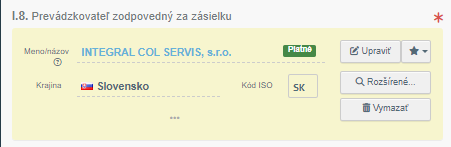 Kolónka I.8 Prevádzkovateľ zodpovedný za zásielku

Uveďte názov a adresu, krajinu, kód ISO krajiny fyzickej alebo právnickej osoby v členskom štáte, ktorá je zodpovedná za zásielku pri jej predložení na hraničnej kontrolnej stanici a ktorá ako dovozca alebo v mene dovozcu predkladá potrebné vyhlásenia príslušným orgánom. Tento prevádzkovateľ môže byť rovnaký ako prevádzkovateľ uvedený v kolónke I.6 a musí byť rovnaký ako prevádzkovateľ uvedený v kolónke I.35.
Systém IMSOC môže túto kolónku automaticky vyplniť.
V prípade následného dokladu CHED uveďte meno a adresu osoby, ktorá je zodpovedná za predloženie zásielky na ďalšie úradné kontroly na nasledujúcom mieste.
V prípade následného dokladu CHED-P pre nevyhovujúcu zásielku uveďte názov a adresu osoby, ktorá je zodpovedná za postupy po uskladnení.
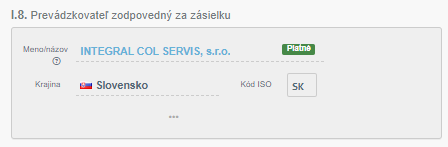 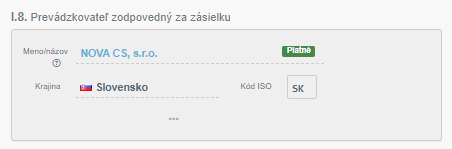 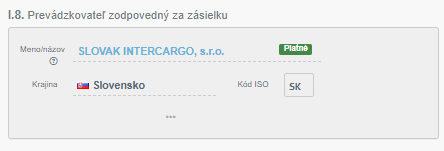 Polia CHEDPP v TRACES NT a vysvetľujúce poznámky - Príloha II
www.uksup.sk
5. 12. 2023
BLOKOVACIE  PRAVIDLOfunkcia: zamedziť duplikovaniu rovnakých profesionálnych prevádzkovateľov v TRACES NT
11
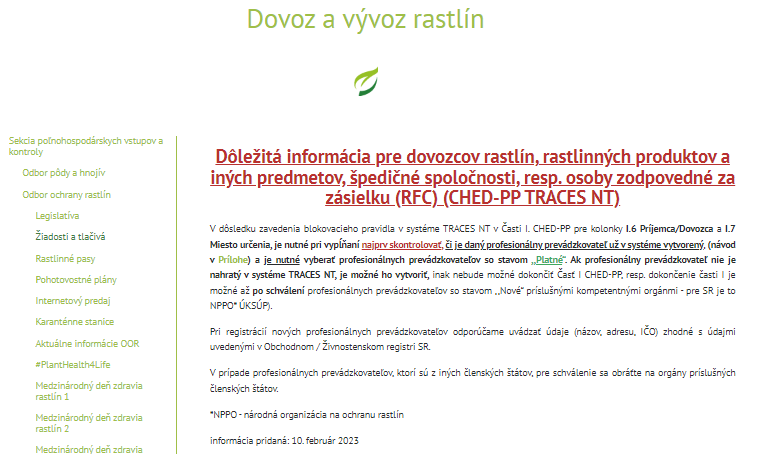 Národná organizácia na ochranu rastlín; REGISTRÁCIA profesionálneho prevádzkovateľa
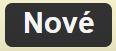 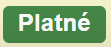 www.uksup.sk
5. 12. 2023
BLOKOVACIE  PRAVIDLOfunkcia: zamedziť duplikovaniu rovnakých profesionálnych prevádzkovateľov v TRACES NT
12
V dôsledku zavedenia blokovacieho pravidla v systéme TRACES NT v Časti I. CHED-PP pre kolonky I.6 Príjemca/Dovozca a I.7 Miesto určenia, je nutné pri vypĺňaní najprv skontrolovať, či je daný profesionálny prevádzkovateľ už v systéme vytvorený, (návod v Prílohe) a je nutné vyberať profesionálnych prevádzkovateľov so stavom ,,Platné“. Ak profesionálny prevádzkovateľ nie je nahratý v systéme TRACES NT, je možné ho vytvoriť, inak nebude možné dokončiť Časť I CHED-PP, resp. dokončenie časti I je možné až po schválení profesionálnych prevádzkovateľov so stavom ,,Nové“ príslušnými kompetentnými orgánmi - pre SR je to NPPO* ÚKSÚP).
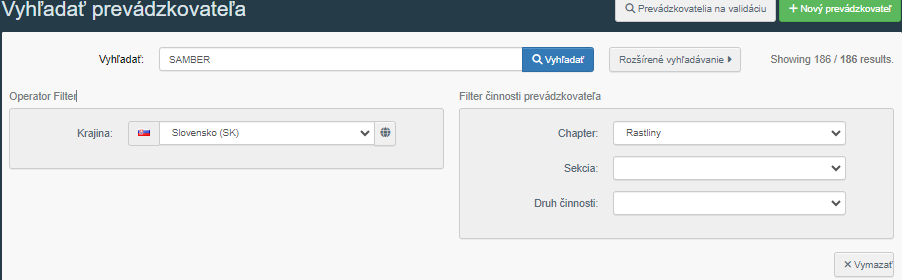 Príklad: Samber Čeľovce, s.r.o
Nahraté prevádzky*:
Kráľovský Chlmec – 11 x
Michalovce – 6 x
Čaňa – 7 x
Moldava nad Bodvou – 3 x
Vranov nad Topľou – 3 x
Sečovce – 4 x
.
www.uksup.sk
5. 12. 2023
* Dáta k 17.10.2023
BLOKOVACIE PRAVIDLO
13
Za manažment svojich prevádzkovateľov v TRACES NT sú zodpovedné členské krajiny

Kontaktovanie národnej organizácie na ochranu rastlín príslušnej členskej krajiny EÚ, do ktorej sa tovar dováža
Informovať o potrebe registrácie a úprave údajov v TRACES NT osobu (dovozcu / prevádzkovateľa (RFC) / vodiča), ktorá dováža do iného ČŠ ako SK

Neregistrovaný slovenský dovozca
Kontakt priamo na OOR - registrácia profesionálnych prevádzkovateľov; dovoz a vývoz
Tel: + 421 2 59 880 246 
E-mail: klara.medvedova@uksup.sk; silvia.peckova@uksup.sk
Tlačivo na žiadosť o registráciu profesionálneho prevádzkovateľa
Žiadosť o registráciu profesionálneho prevádzkovateľa - doc tlačivo na stiahnutie ;  tlačivo na stiahnutie pdf





*NPPO – národná organizácia na ochranu rastlín
www.uksup.sk
5. 12. 2023
CHEDPP.SK.2023.0019240
14
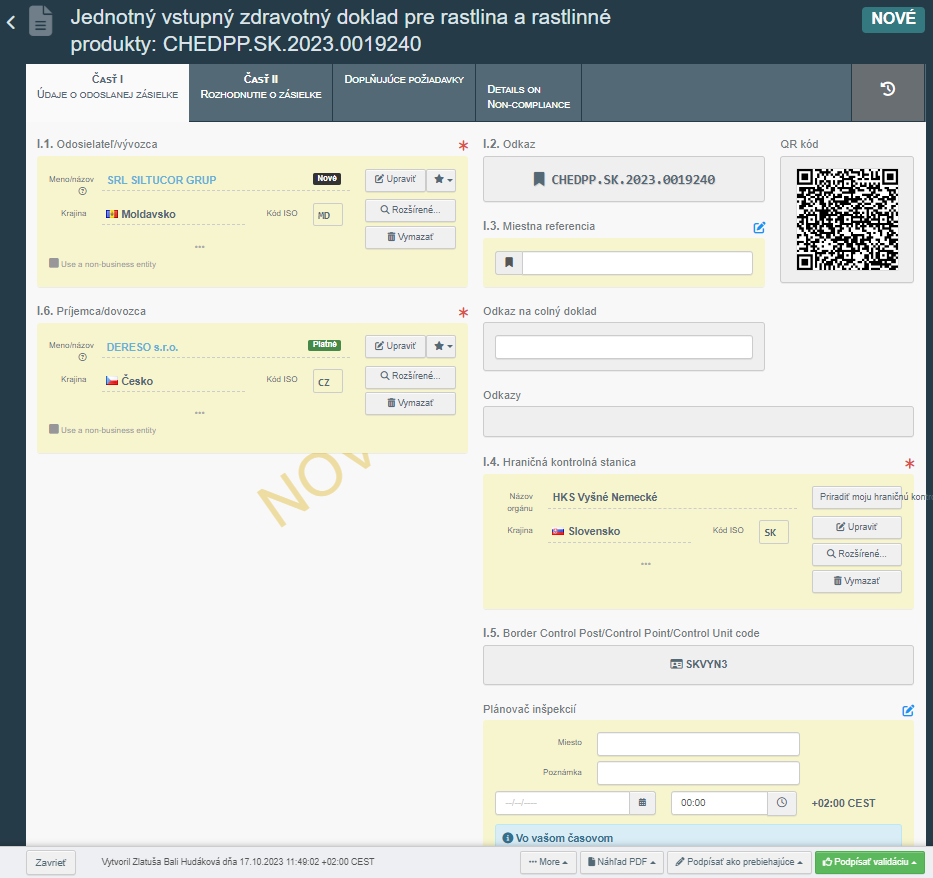 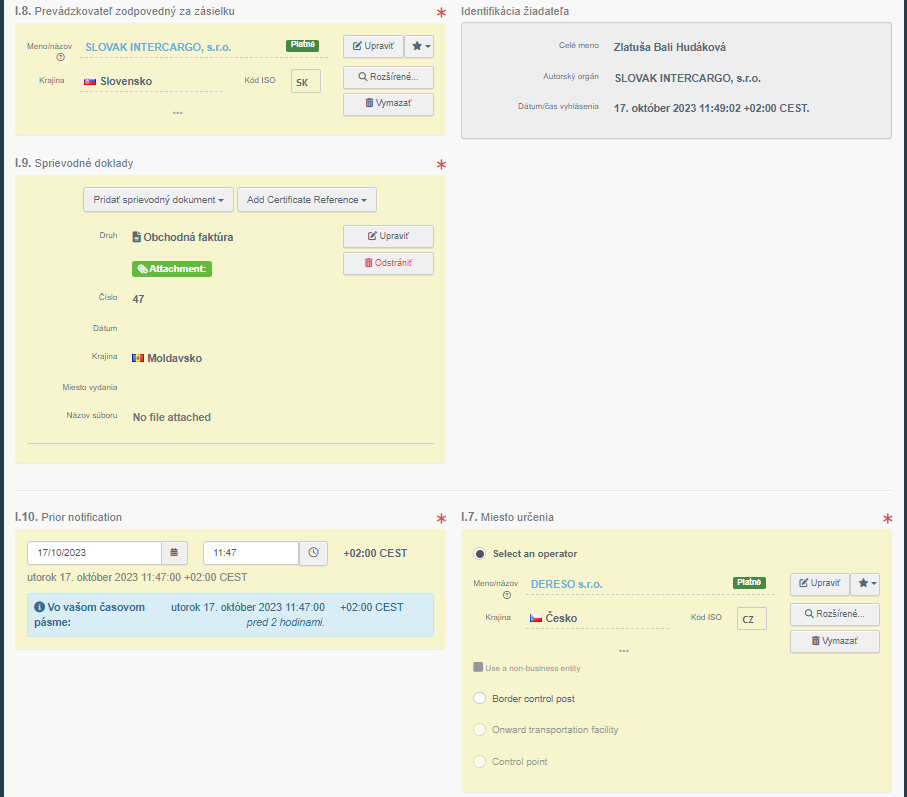 Prikladať skeny sprievodných dokladov
www.uksup.sk
5. 12. 2023
CHEDPP.SK.2023.0019240
15
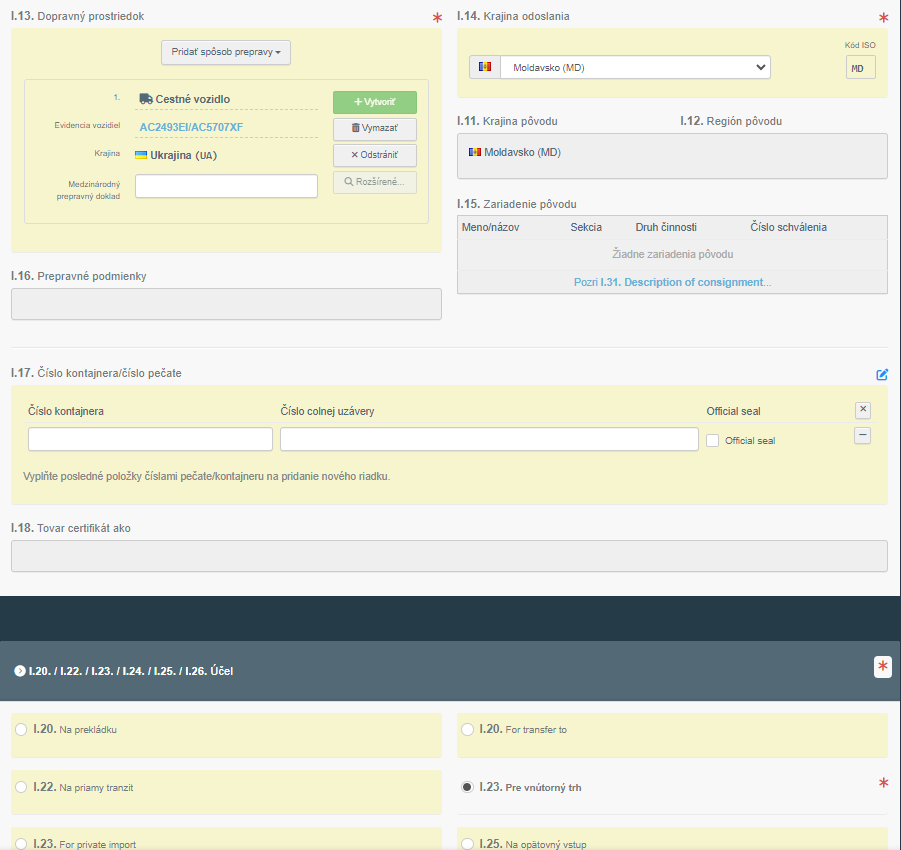 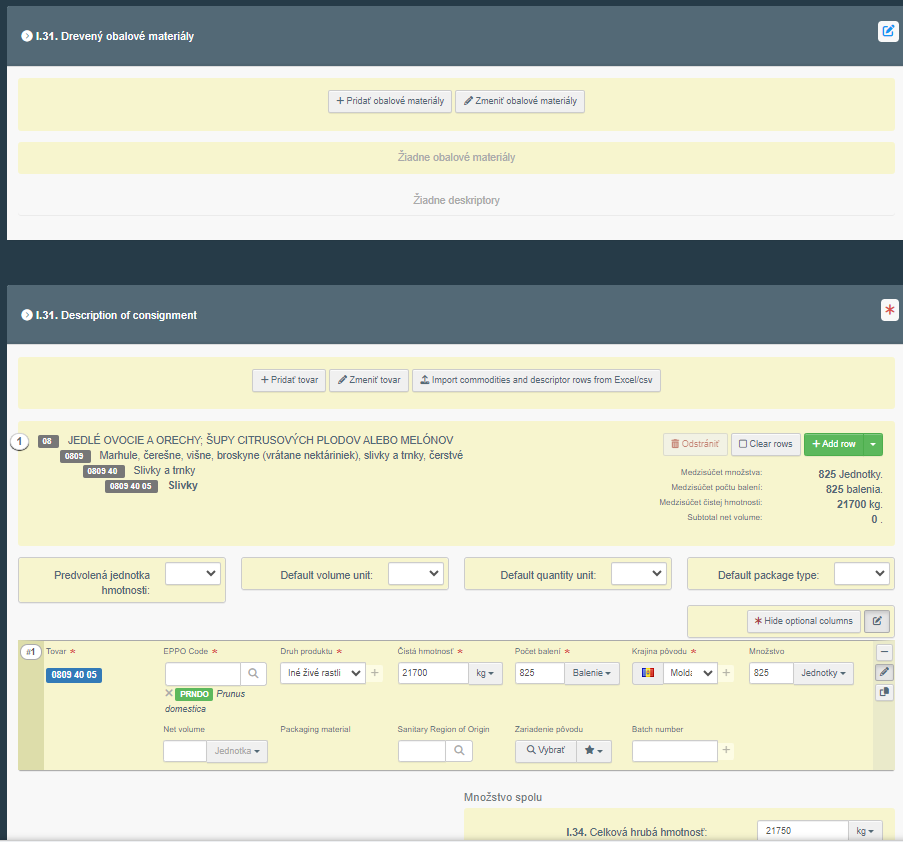 www.uksup.sk
5. 12. 2023
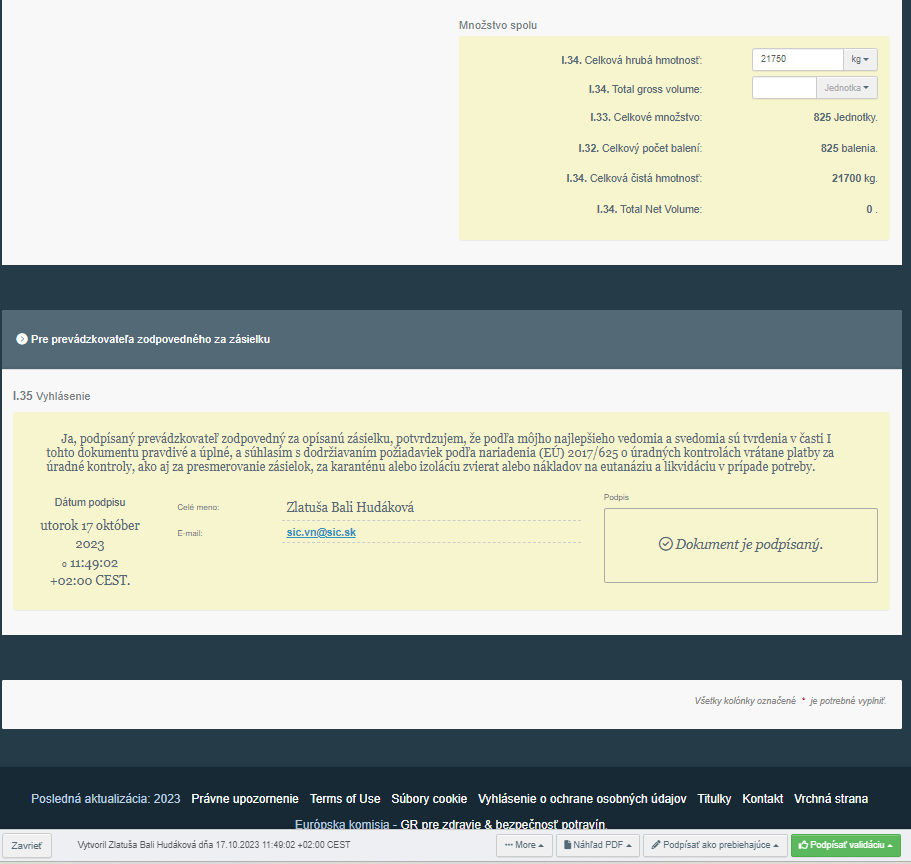 16
CHEDPP.SK.2023.0019240

I.31 Popis zásielky

  plody slivky  

  KN kód 0809 40 05
www.uksup.sk
5. 12. 2023
CHEDPP.SK.2023.0019410
17
dubové sudy, dubový drevený nábytok (UA-SK)
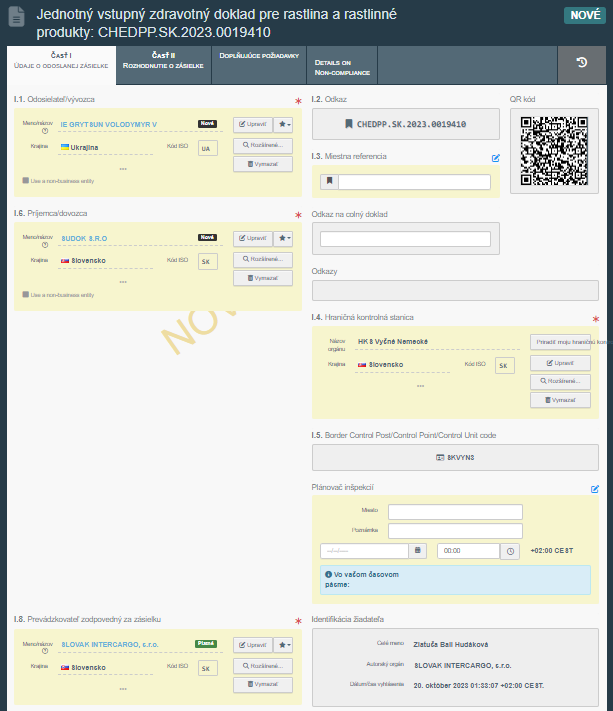 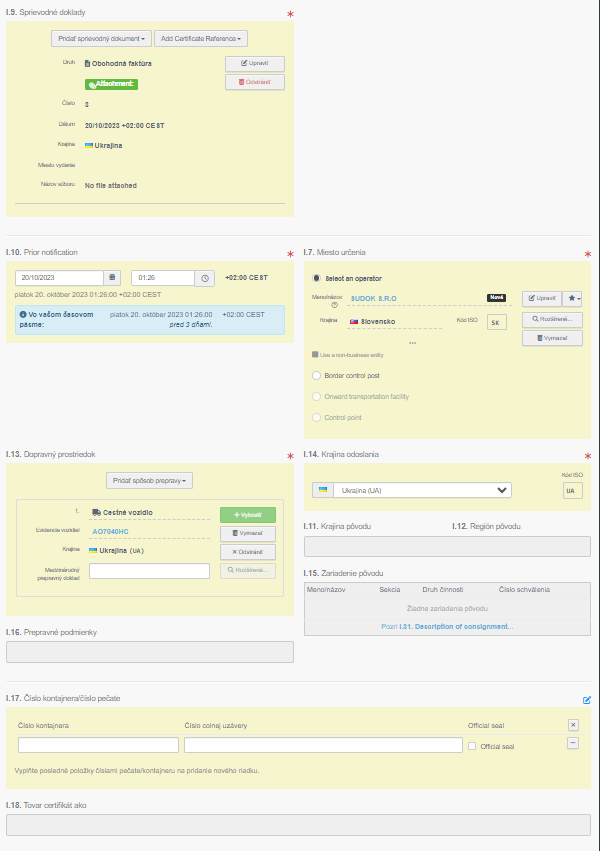 www.uksup.sk
5. 12. 2023
CHEDPP.SK.2023.0019410
18
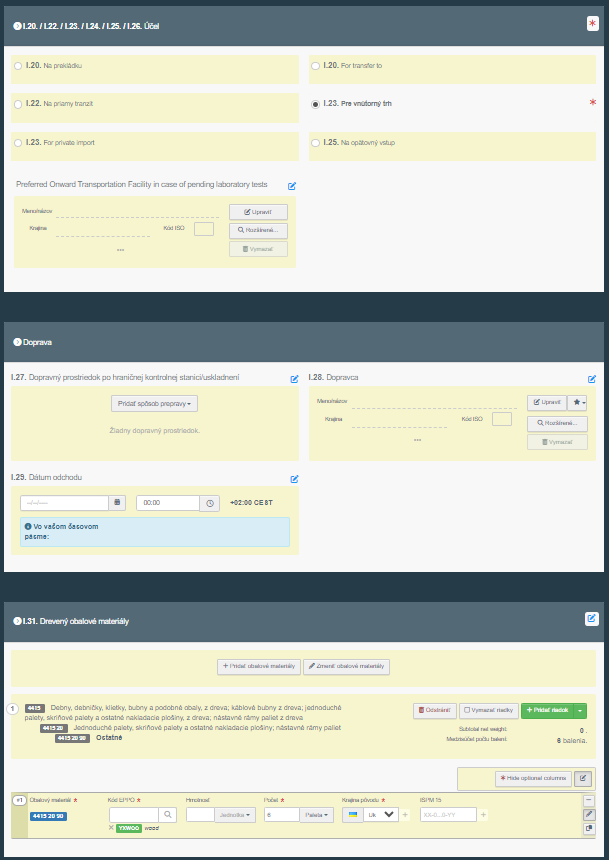 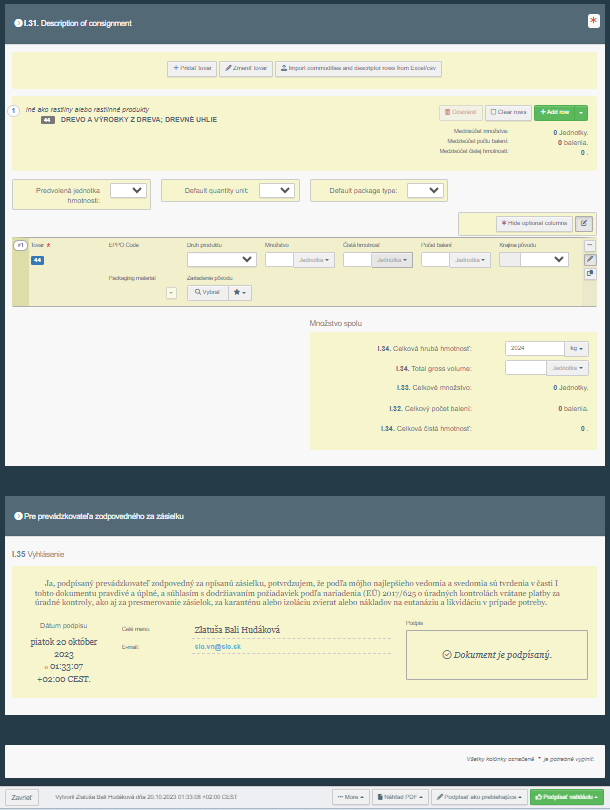 KN kódy (popis zásielky):
Dubové sudy  - 4416
Dubový nábytok – 9403


Nariadenie (EÚ) 2019/2072 konsolidovaná verzia
www.uksup.sk
5. 12. 2023
NOVÝ CHEDPP so správnymi KN kódmi – Nariadenie (EÚ) 2019/2072 konsolidovaná verzia
19
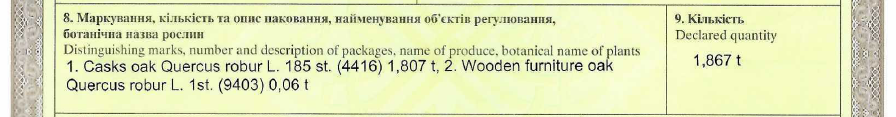 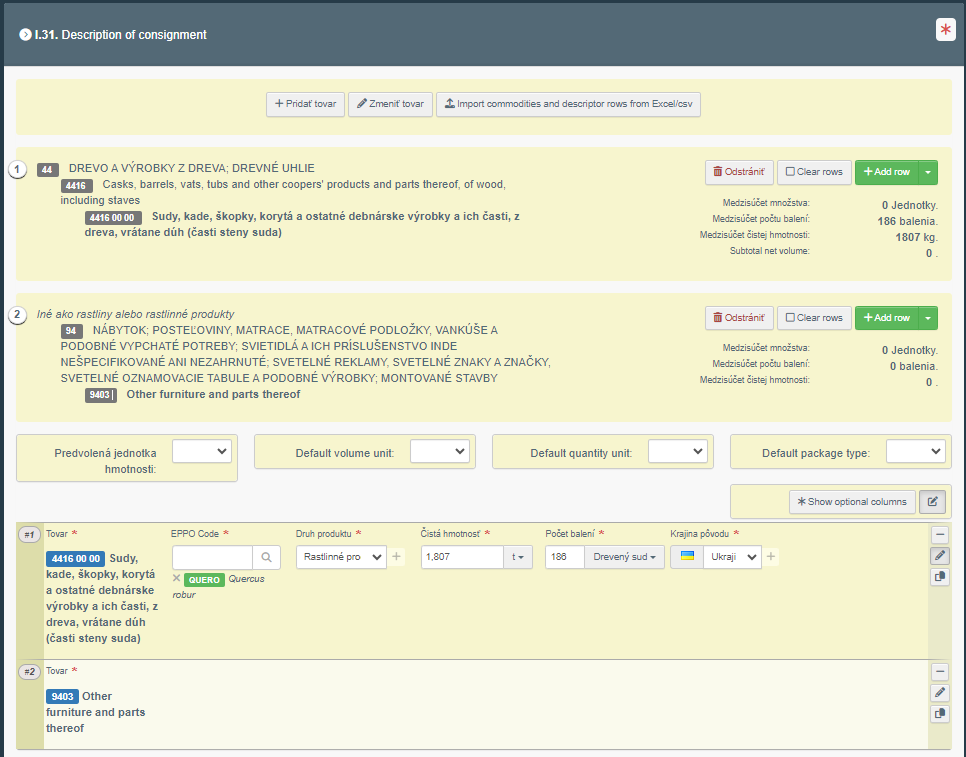 www.uksup.sk
5. 12. 2023
NOVÝ CHEDPP so správnymi KN kódmi – Nariadenie (EÚ) 2019/2072 konsolidovaná verzia
20
www.uksup.sk
5. 12. 2023
NOVÝ CHEDPP so správnymi KN kódmi – Nariadenie (EÚ) 2019/2072 konsolidovaná verzia
21
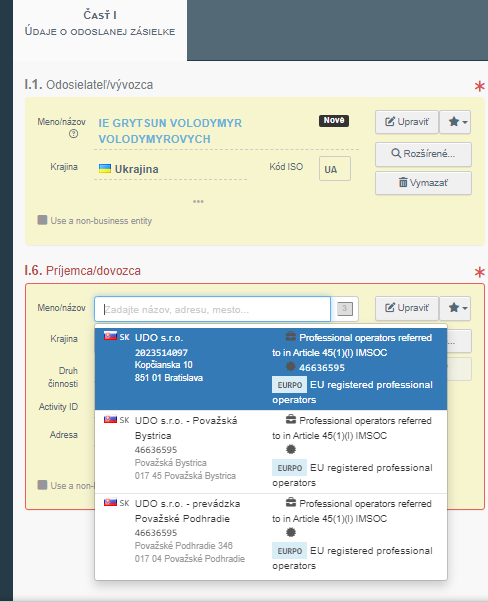 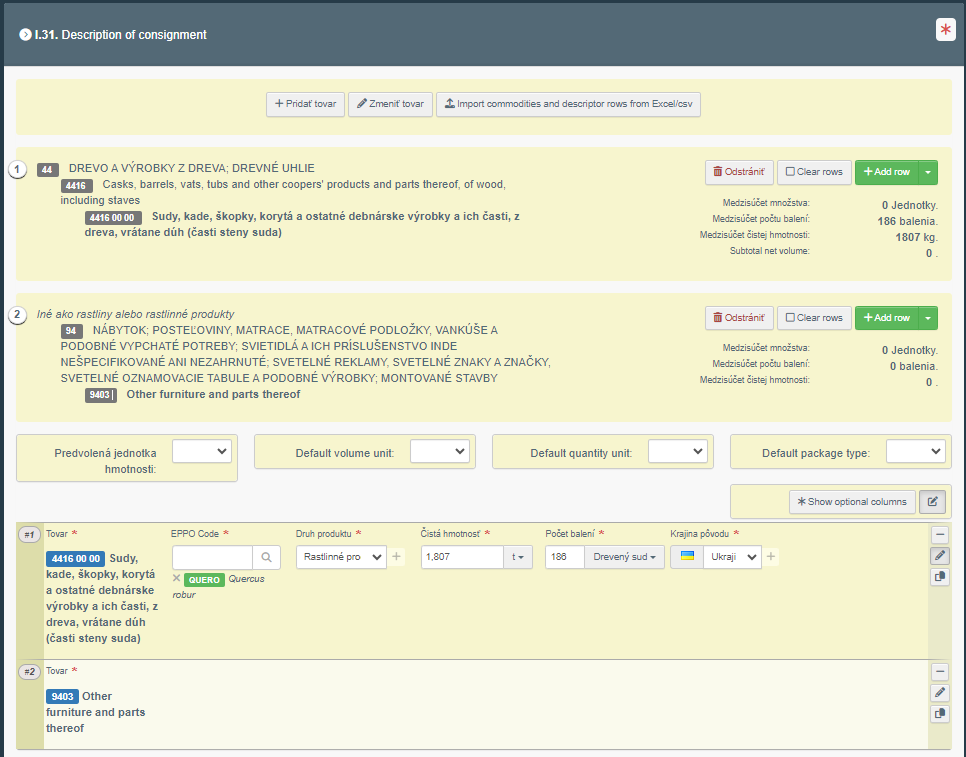 www.uksup.sk
5. 12. 2023
DOVOZCA SUDOK S.R.O. NIE JE NAHRATÝ V TRACES NT, ANI REGISTROVANÝ NPPO (ÚKSÚP) – stav platné a uvedené registračné číslo

 Je potrebné informovať dovozcu, aby kontaktoval ÚKSÚP a požiadal o registráciu profesionálneho prevádzkovateľa s rastlinami, rastlinnými produktmi a iným predmetmi, alebo kontaktovať priamo OOR, aby sme sa spojili s dovozcom
Informácie na snímke č. 6
Registráciou ÚSKÚP pridelí dovozcovi registračné číslo a upraví údaje v TRACES NT
Profesionálneho prevádzkovateľa bude možné vybrať do kolónky I.6 Príjemca/Dovozca a kolónky I.7. Miesto určenia prevádzkovateľom zodpovedným za zásielku

KN kódy sú správne – podľa FC (CMR)

Takto je CHEDPP riadne vyplnený
       v súlade s platnou legislatívou* a môže 
       byť odoslaný na rozhodnutie príslušnej 
       hraničnej kontrolnej stanici 
       na rozhodnutie



* VN KOM (EÚ) 2019/1715, článok 40,
   odstavec 2, písmeno b), bod i)
22
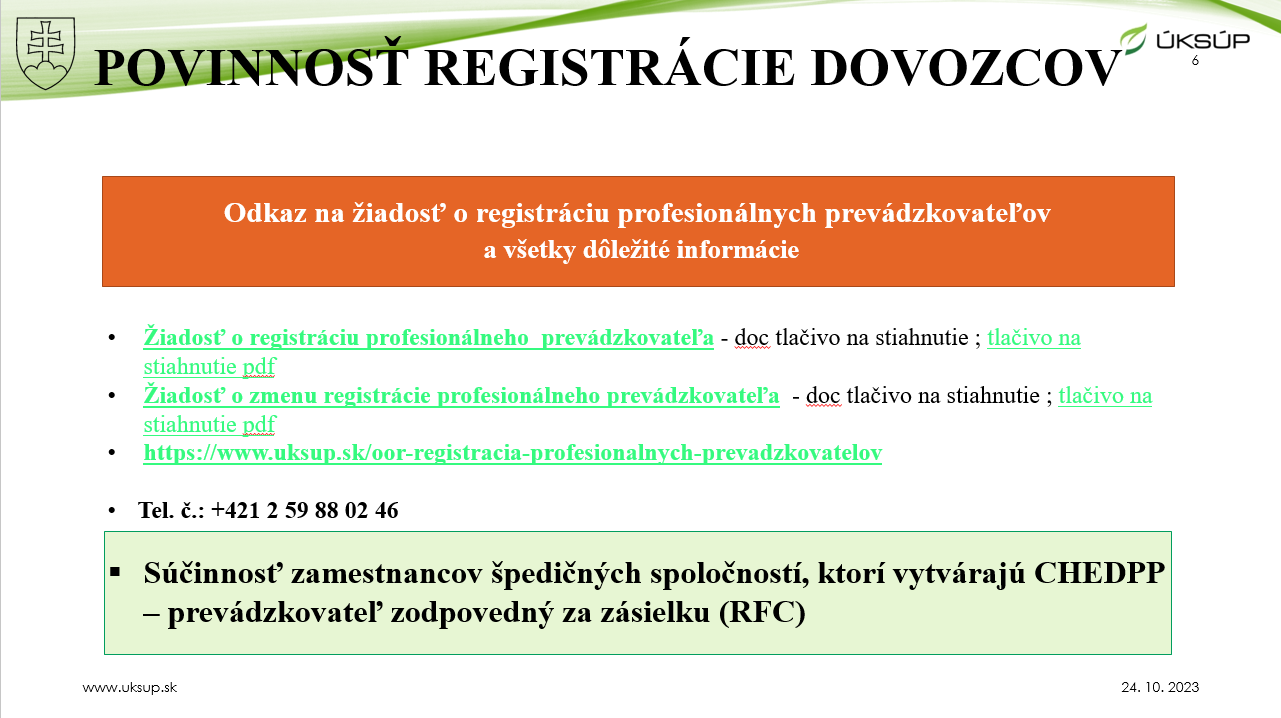 www.uksup.sk
5. 12. 2023
CHEDPP.SK.2023.0021805
23
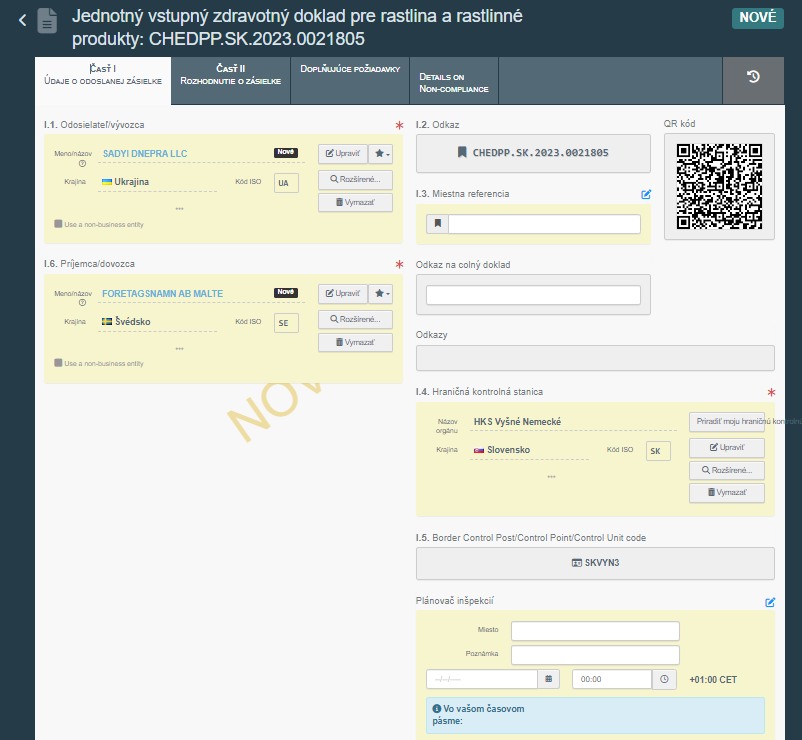 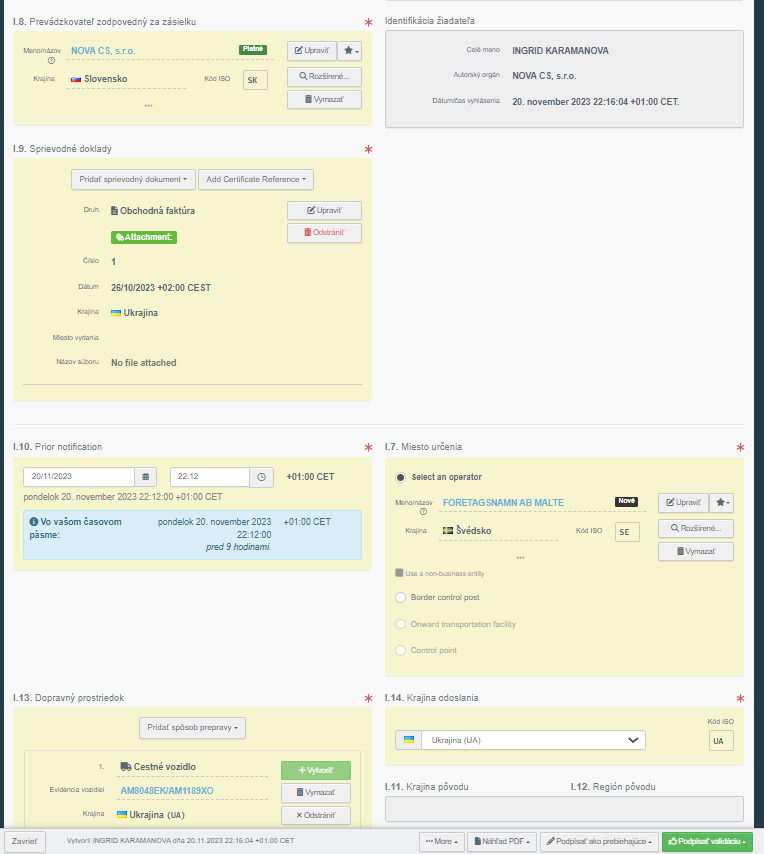 jablká
www.uksup.sk
5. 12. 2023
CHEDPP.SK.2023.0021805
24
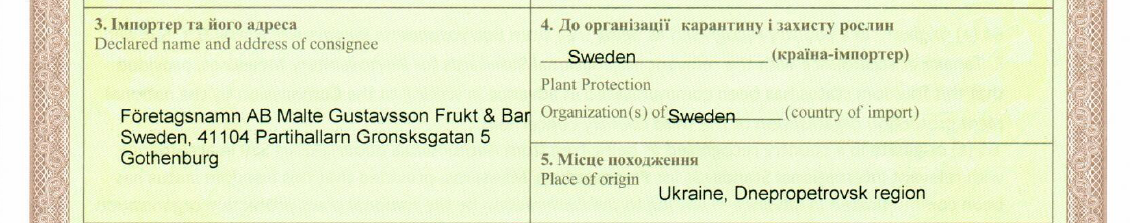 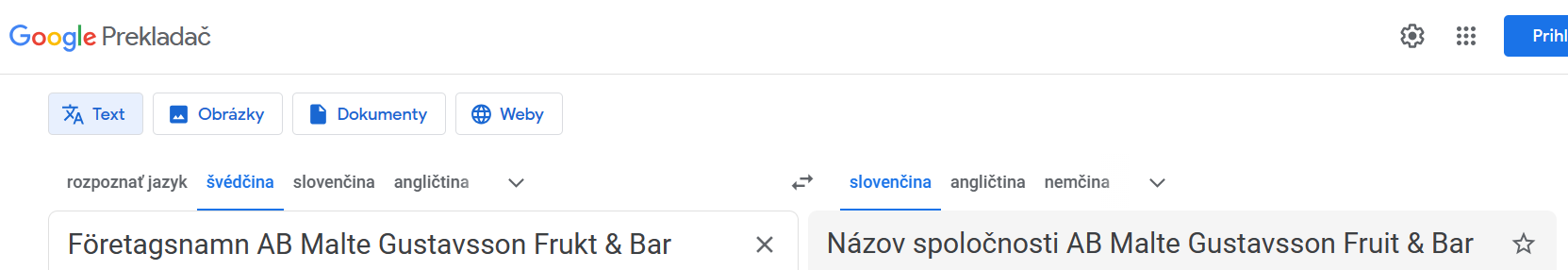 Vytvorený NOVÝ prevádzkovateľ !!!
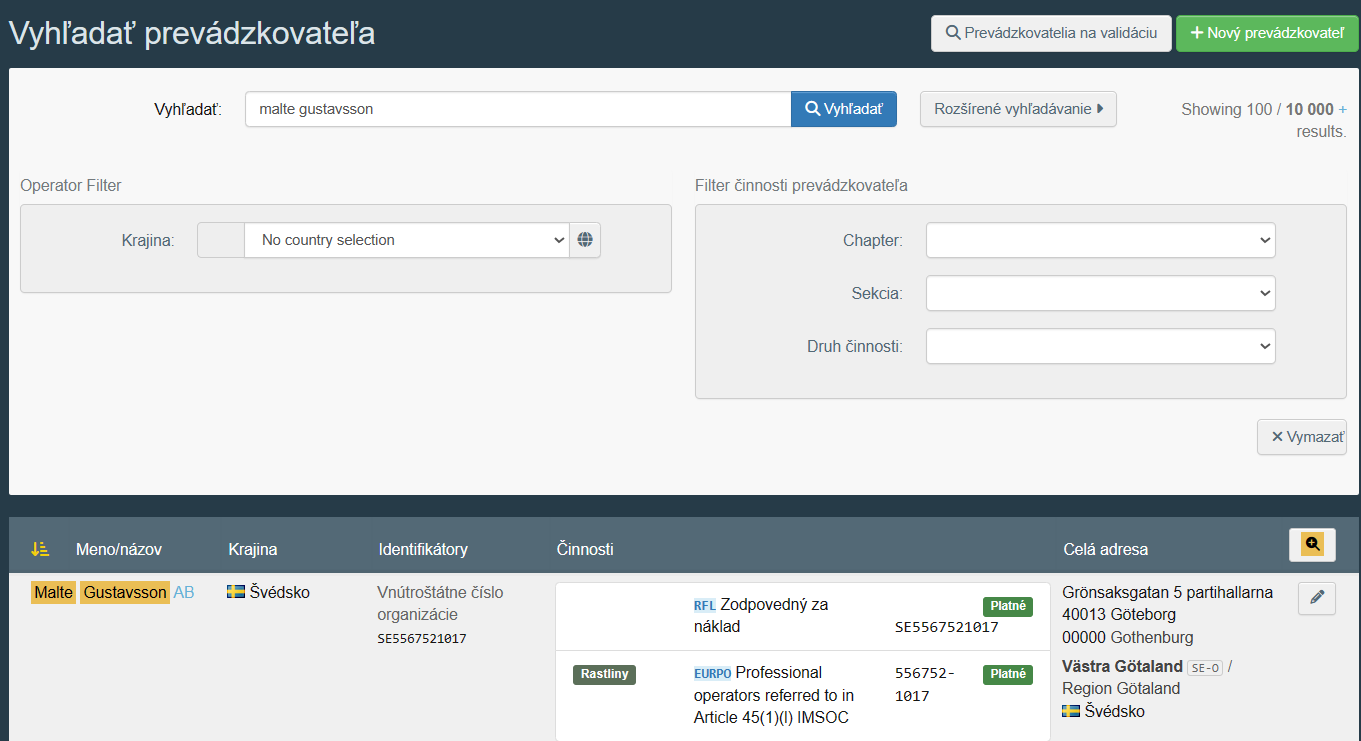 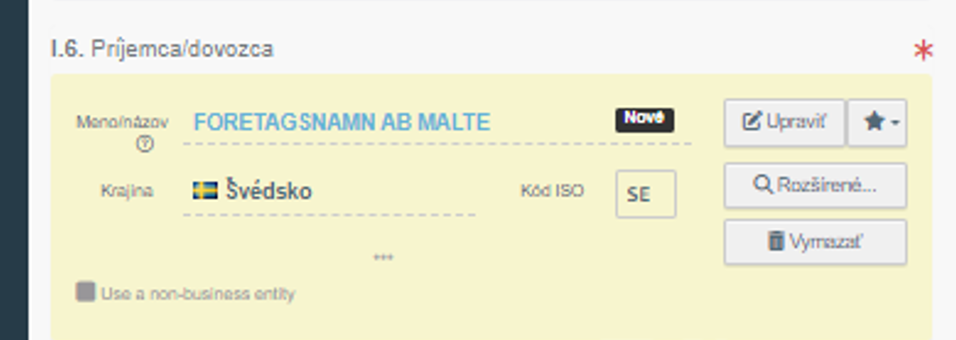 www.uksup.sk
5. 12. 2023
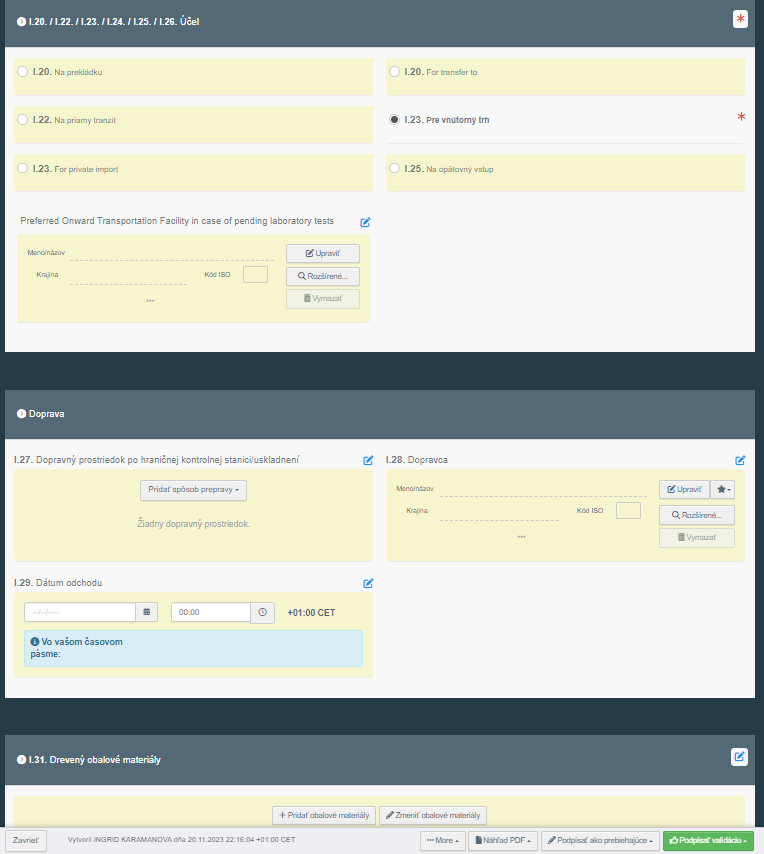 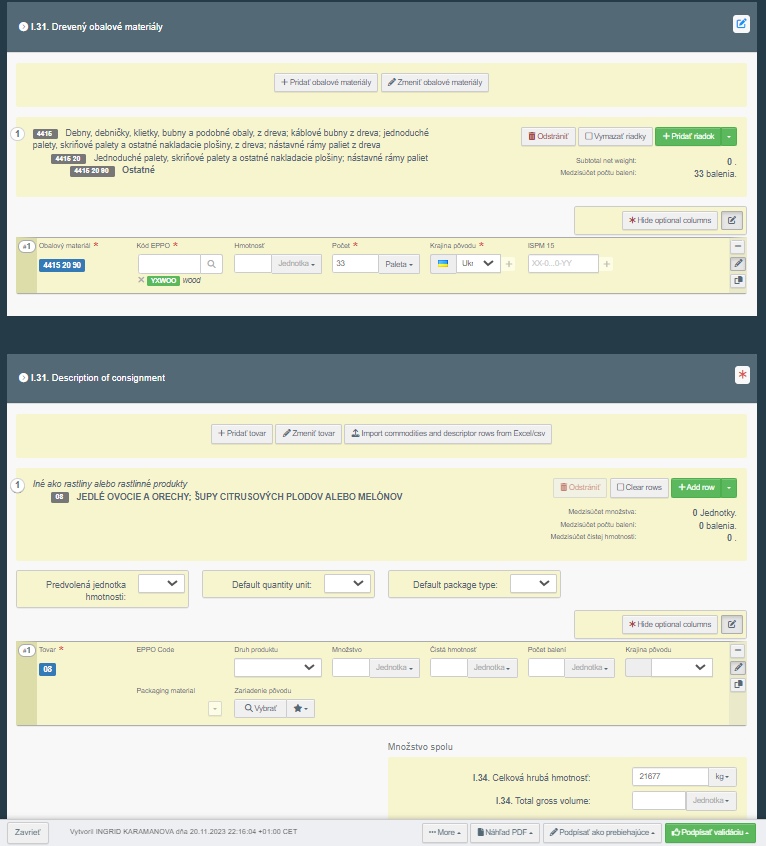 25
www.uksup.sk
5. 12. 2023
26
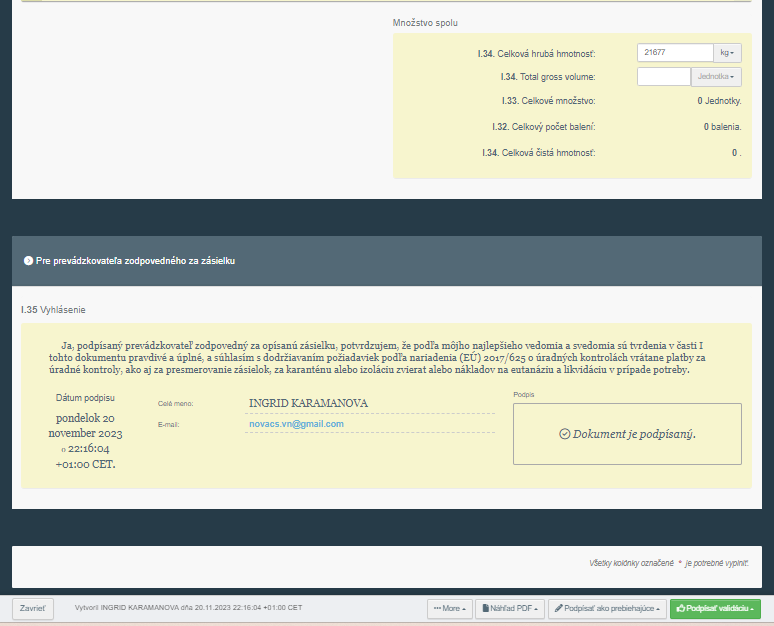 www.uksup.sk
5. 12. 2023
Príklad nahratia profesionálnych prevádzkovateľov
27
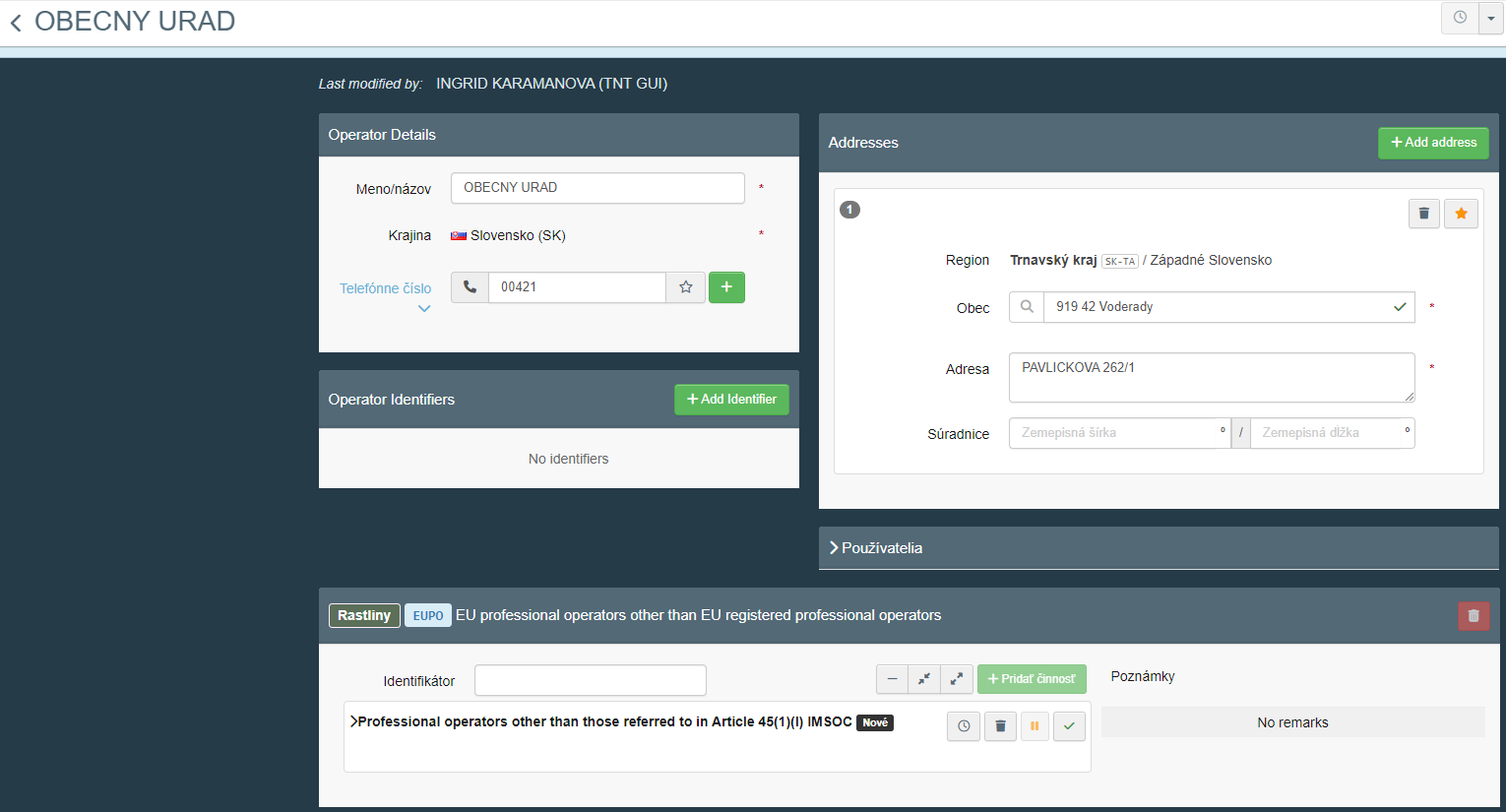 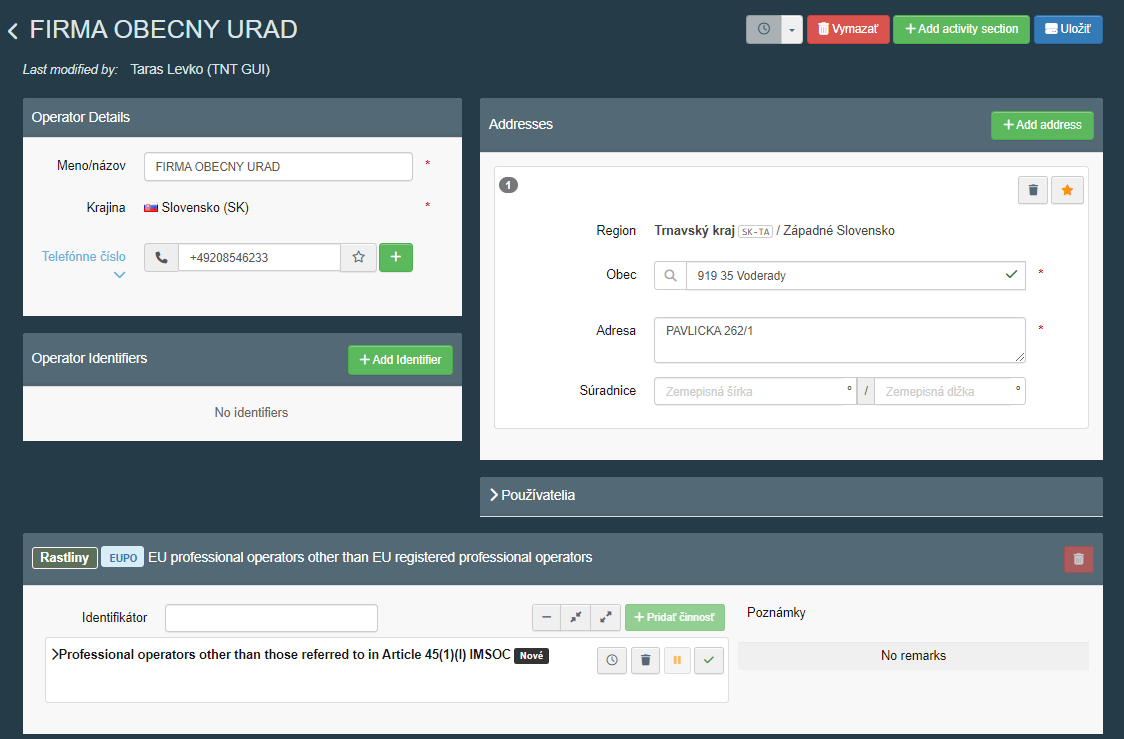 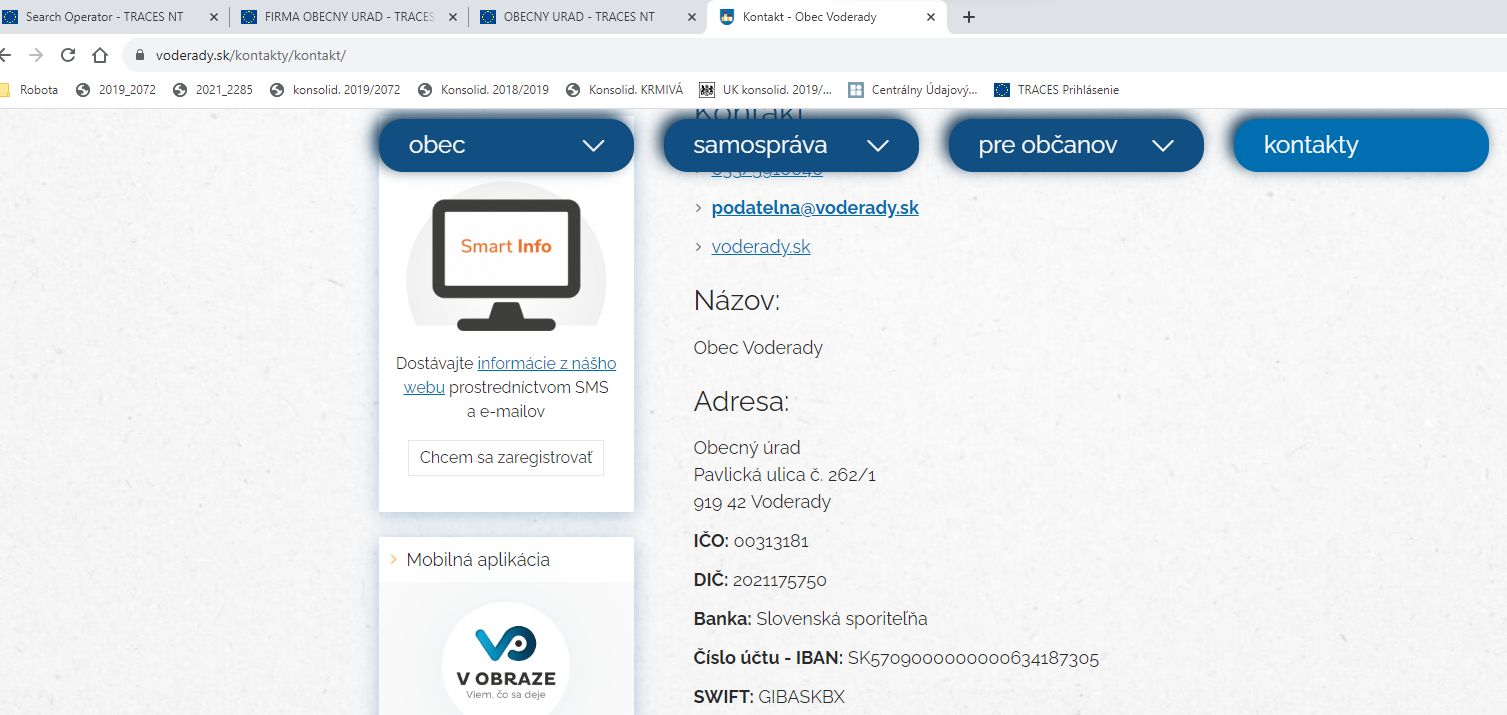 www.uksup.sk
5. 12. 2023
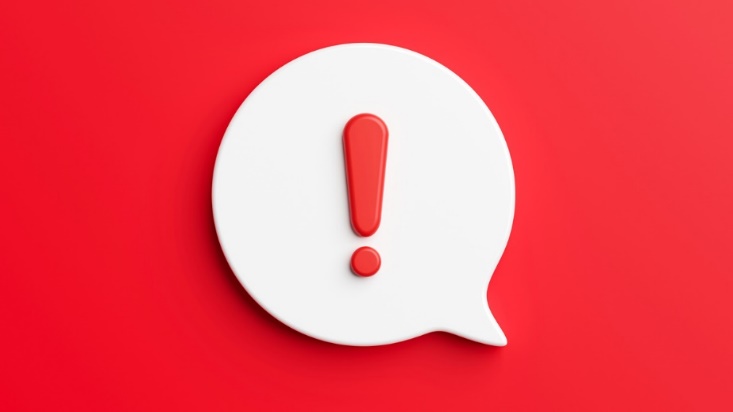 28
Nepresne vyplnené KN kódy k CHEDPP, dovozcovia, úpravy v systéme TRACES
FAKTURÁCIA úprav CHEDPP vykonaných inšpektormi HKS SK pre 
špedičné spoločnosti, ktoré dané CHEDPP vytvárali od januára 2024
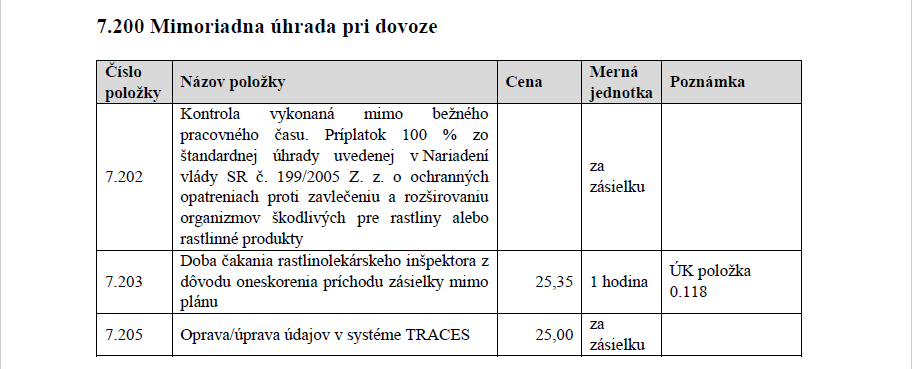 Cenník ÚKSÚP          
https://www.uksup.sk/cennik-vykonov
Aktuálne platná verzia
www.uksup.sk
5. 12. 2023
29
Ďakujeme za pozornosť
www.uksup.sk
5. 12. 2023